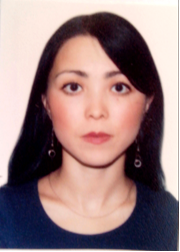 Поздравляем        Омарову Айнуру Тояковнус присуждением ученой степени доктора PhD по специальности «Менеджмент»
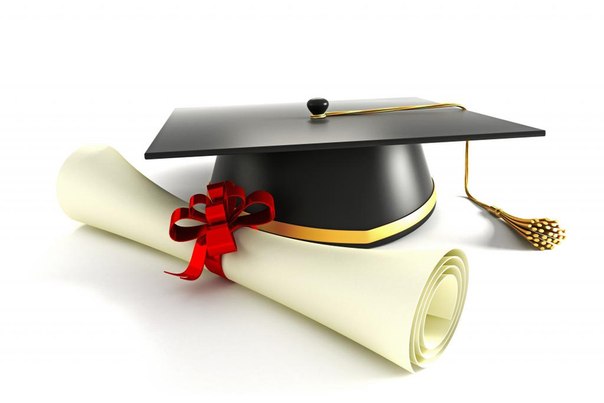 Поздравляем          Бокенчина Казбека Куандыковичас присуждением ученой степени доктора PhD по специальности «Государственное и местное управление»
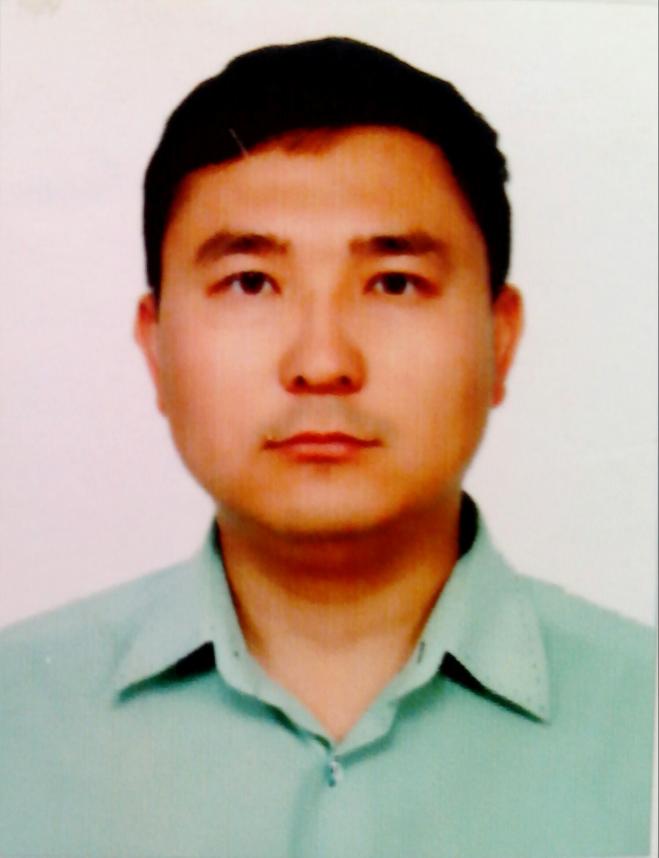 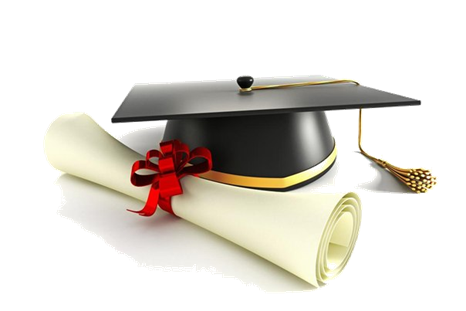